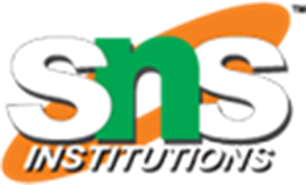 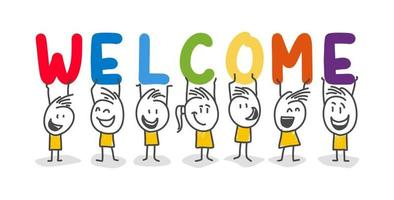 1
CONTENTS:
HISTORY
NEED OF HISTORY
SOURCES OF HISTORY
2
I MAKE HISTORY
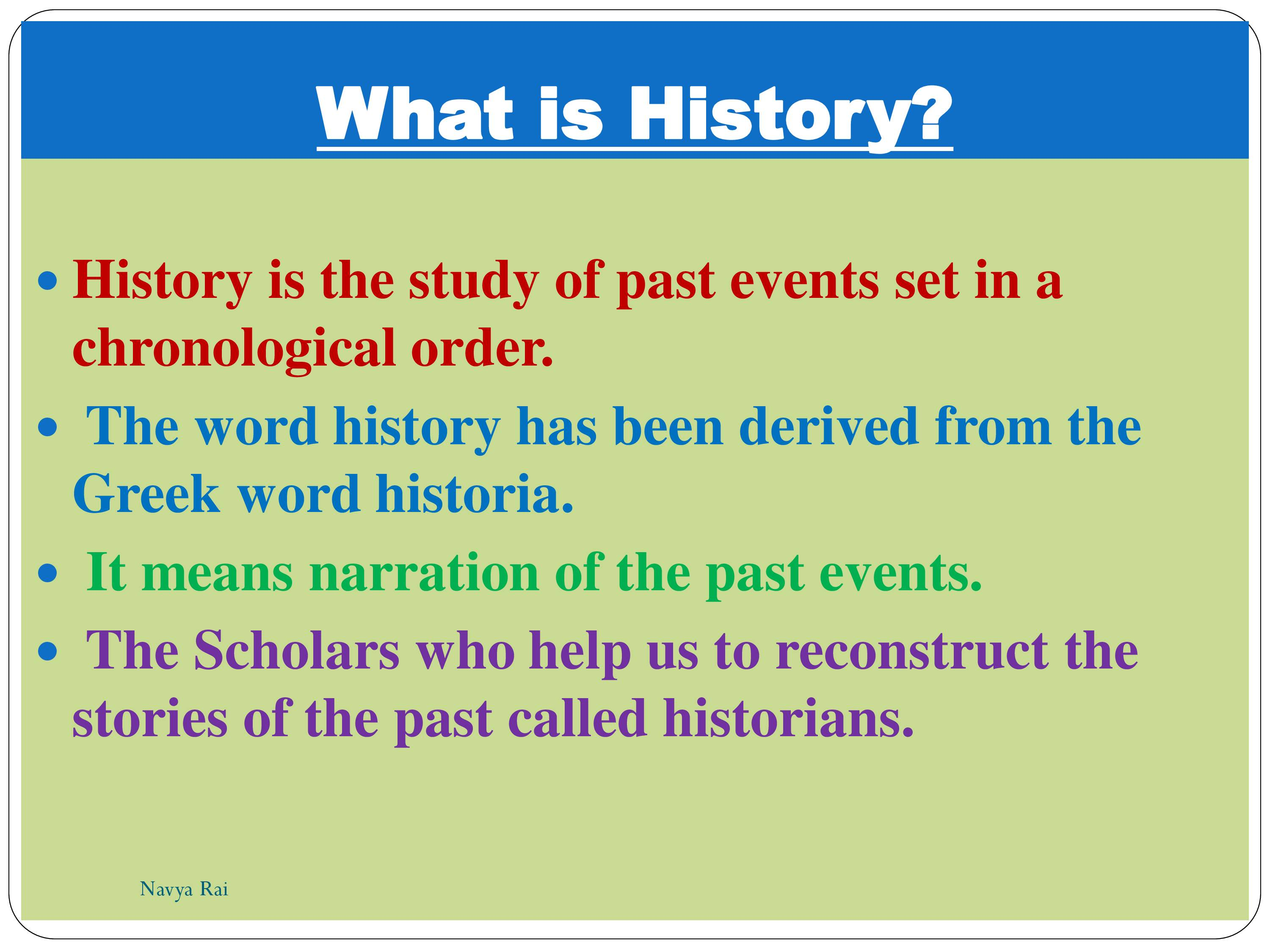 I MAKE HISTORYN Karunambigai/Social/SNS ACADEMY\
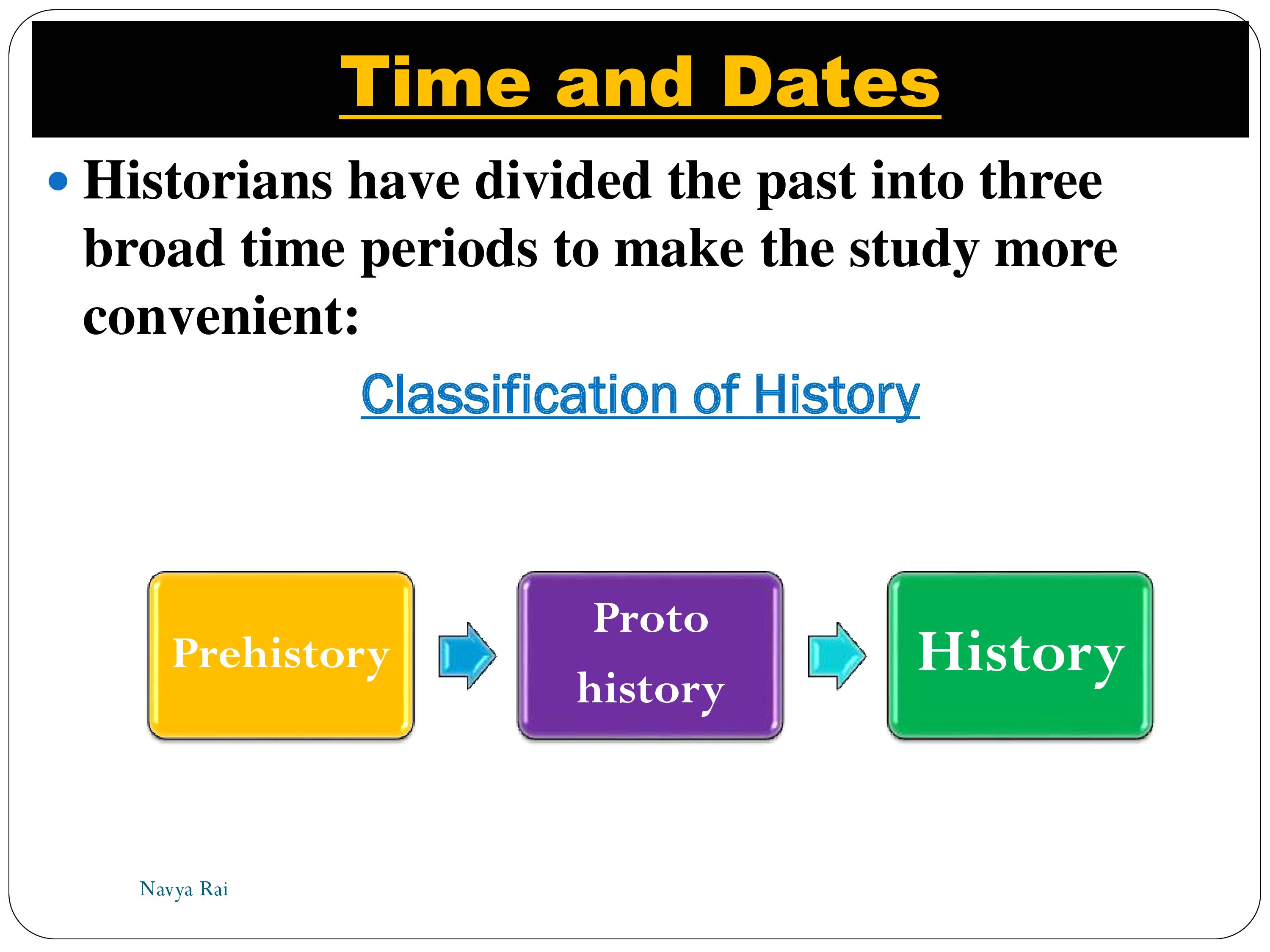 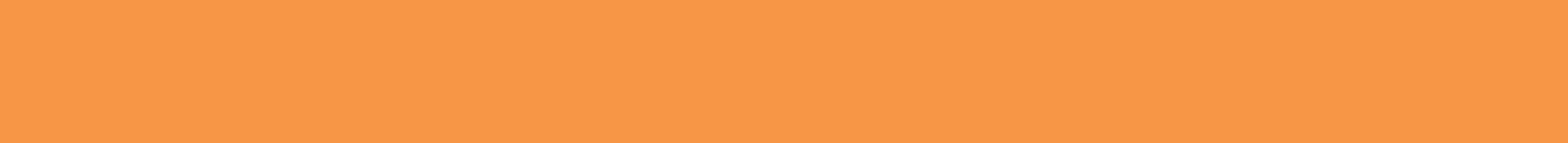 4
I MAKE HISTORYN Karunambigai/Social/SNS ACADEMY
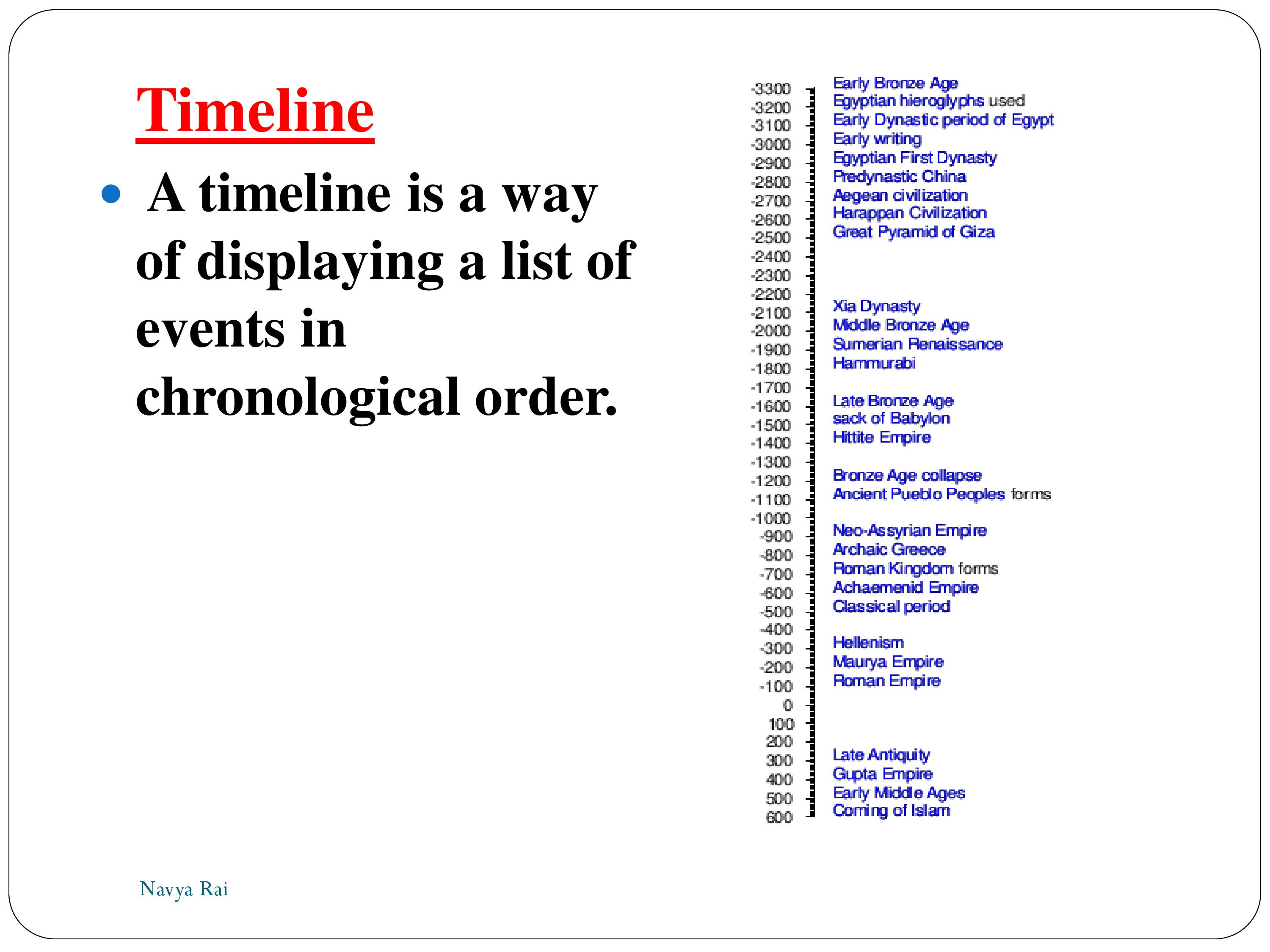 5/29
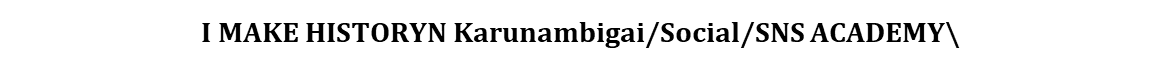 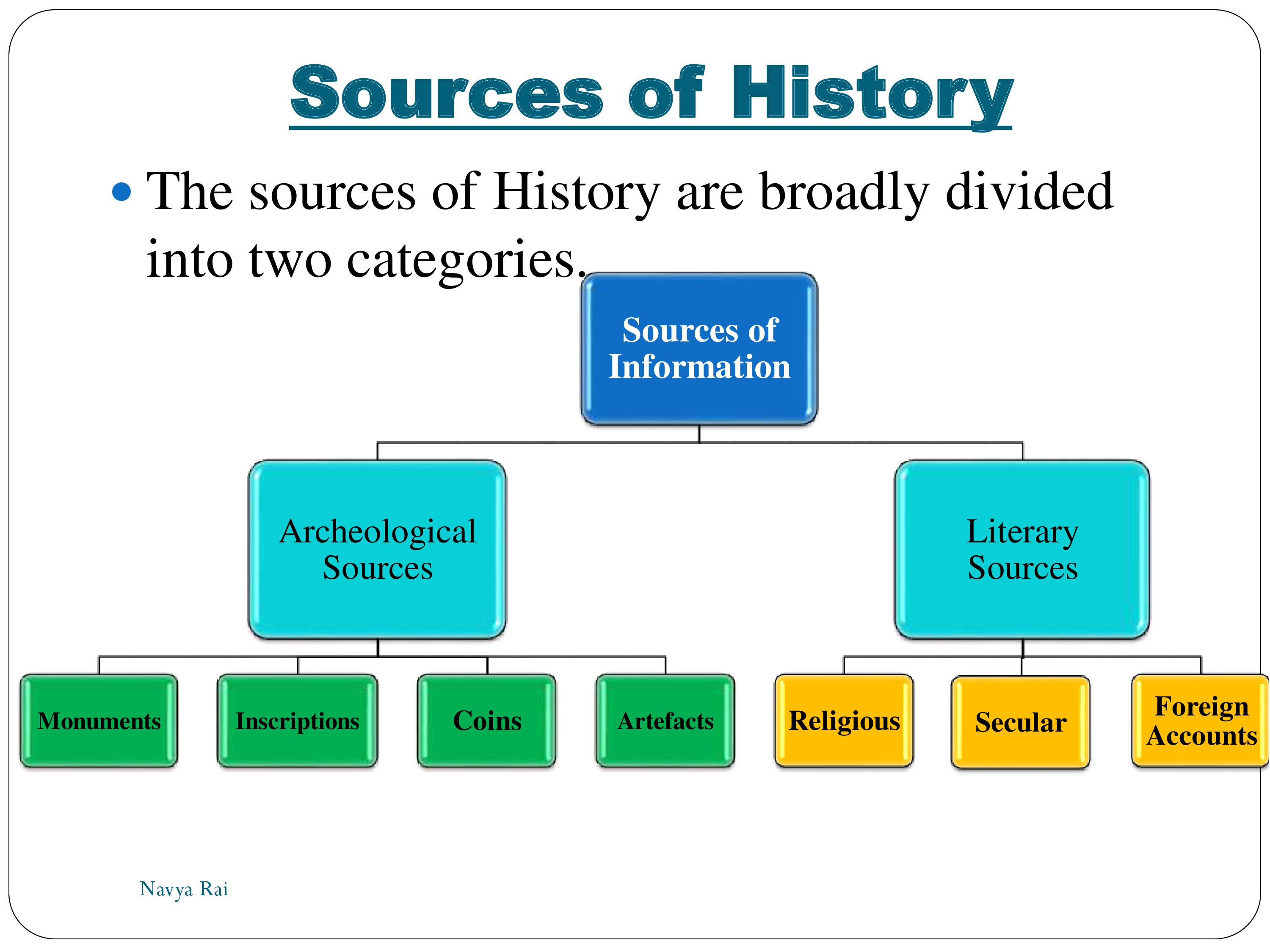 6/29
I MAKE HISTORY/Karunambigai/Social/SNS ACADEMY
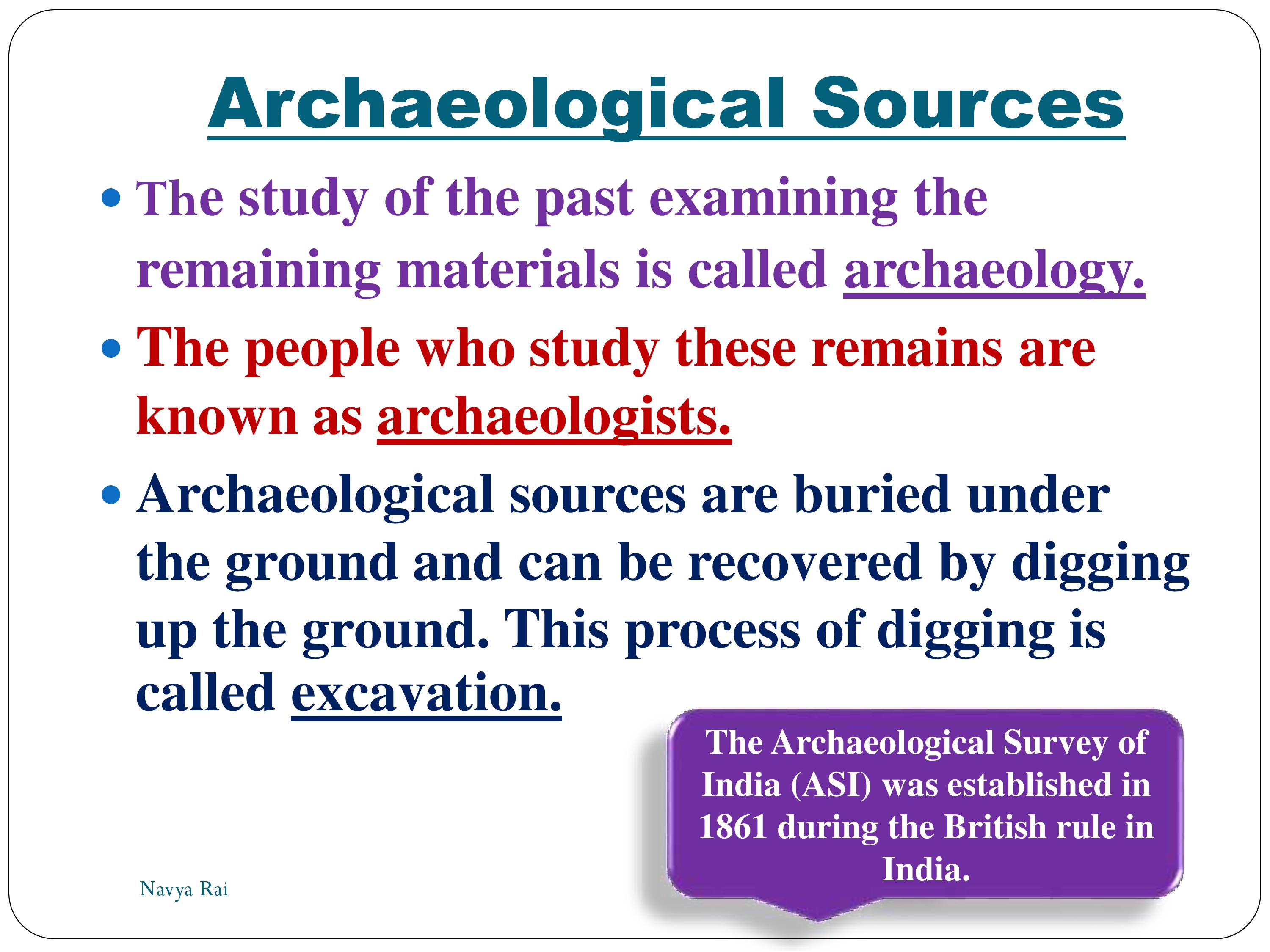 7/29
I MAKE HISTORY/ Social/NKarunambigai/SNS ACADEMY
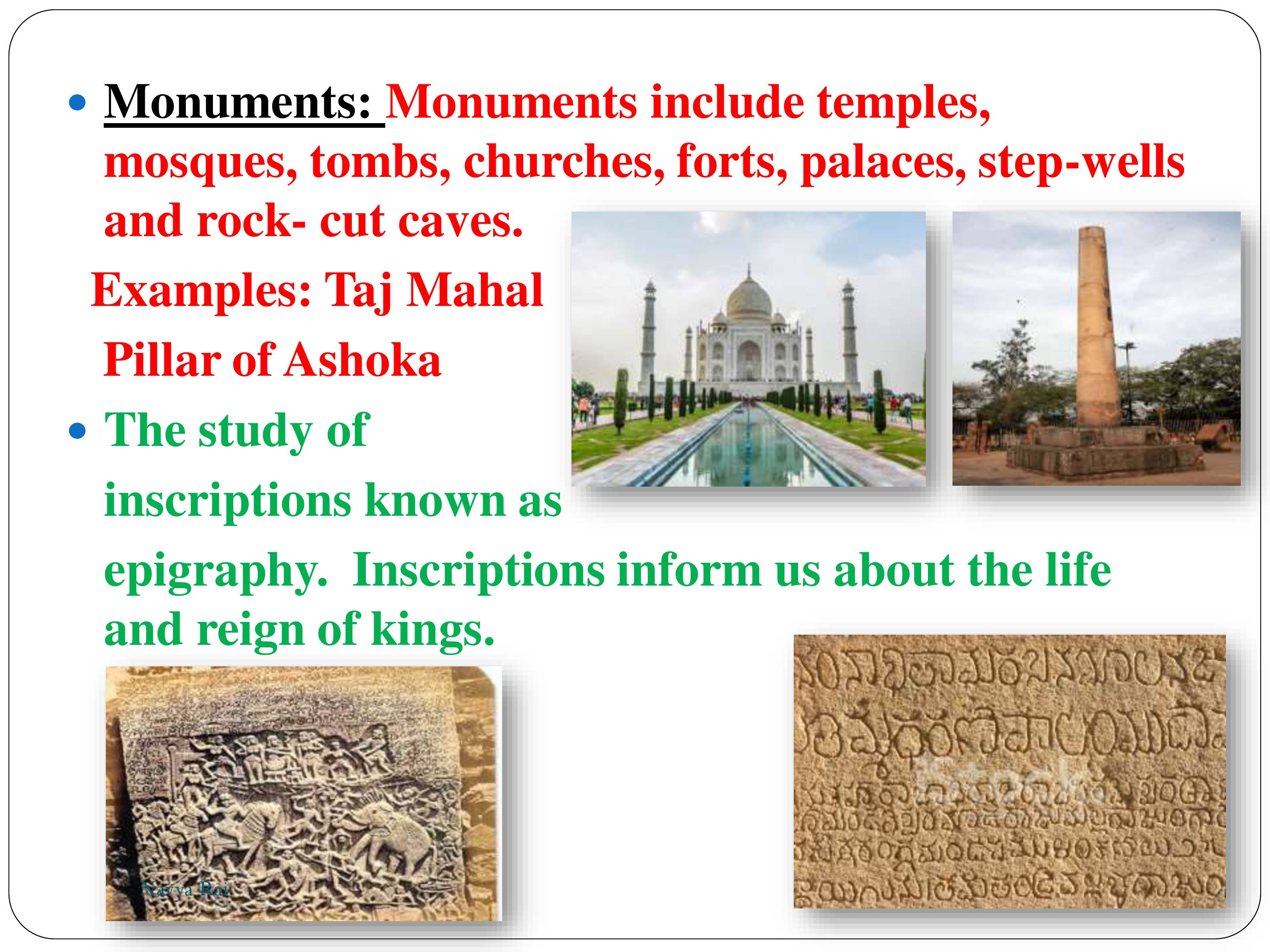 8
I MAKE HISTORY/Karunambigai/Social/SNS ACADEMY
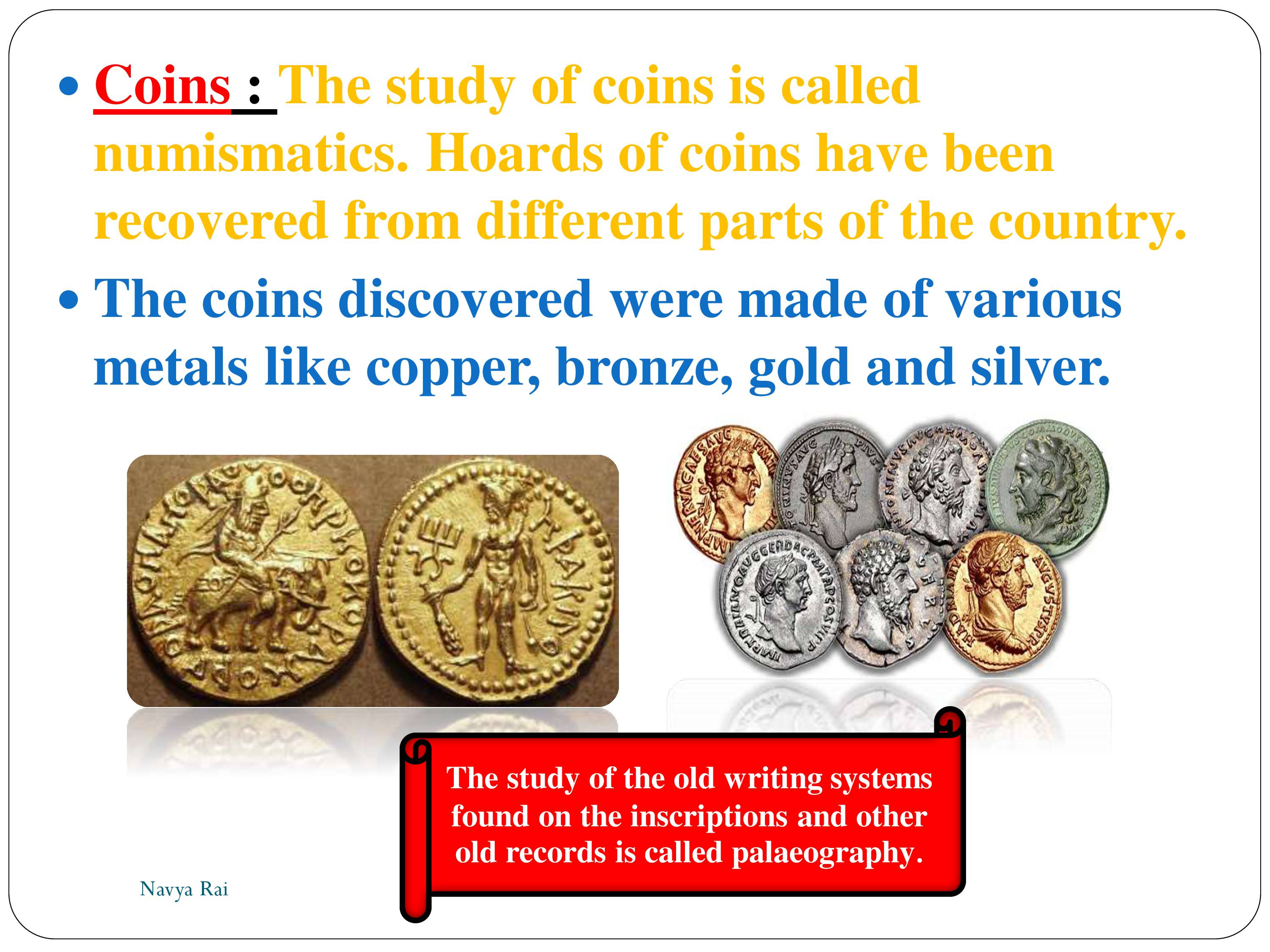 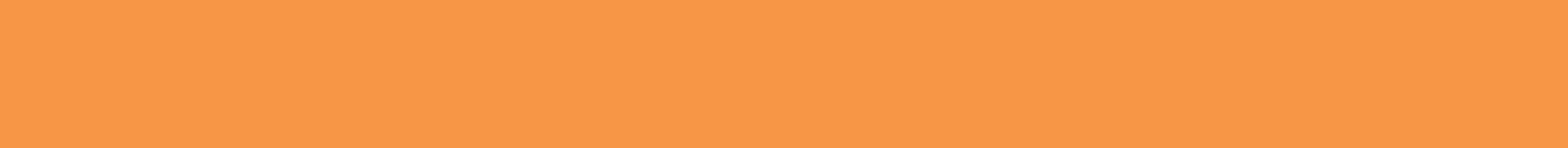 I MAKE HISTORY/Karunambigai/Social/SNS ACADEMY
9
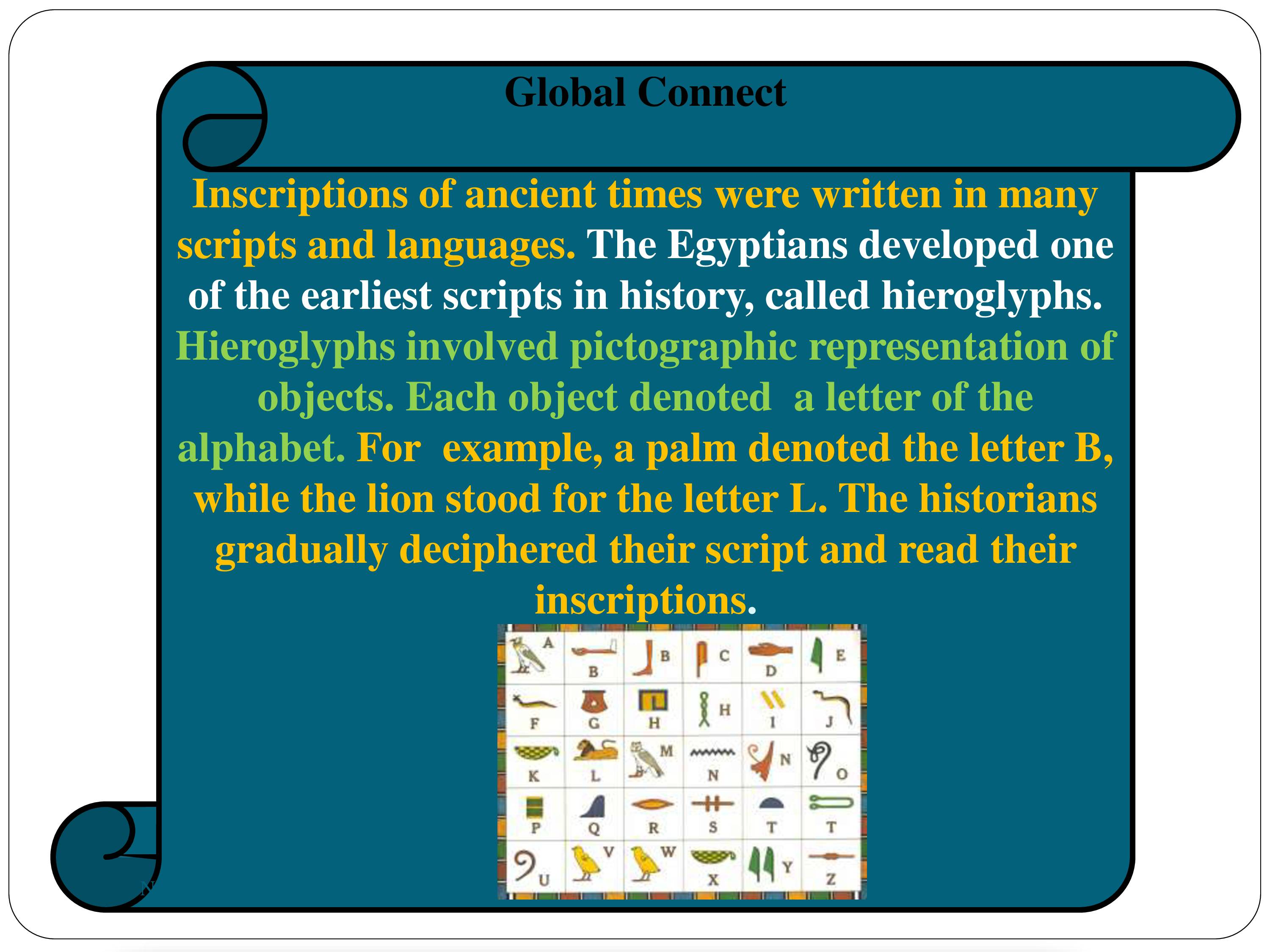 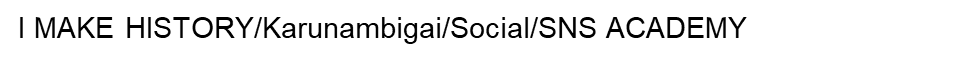 10
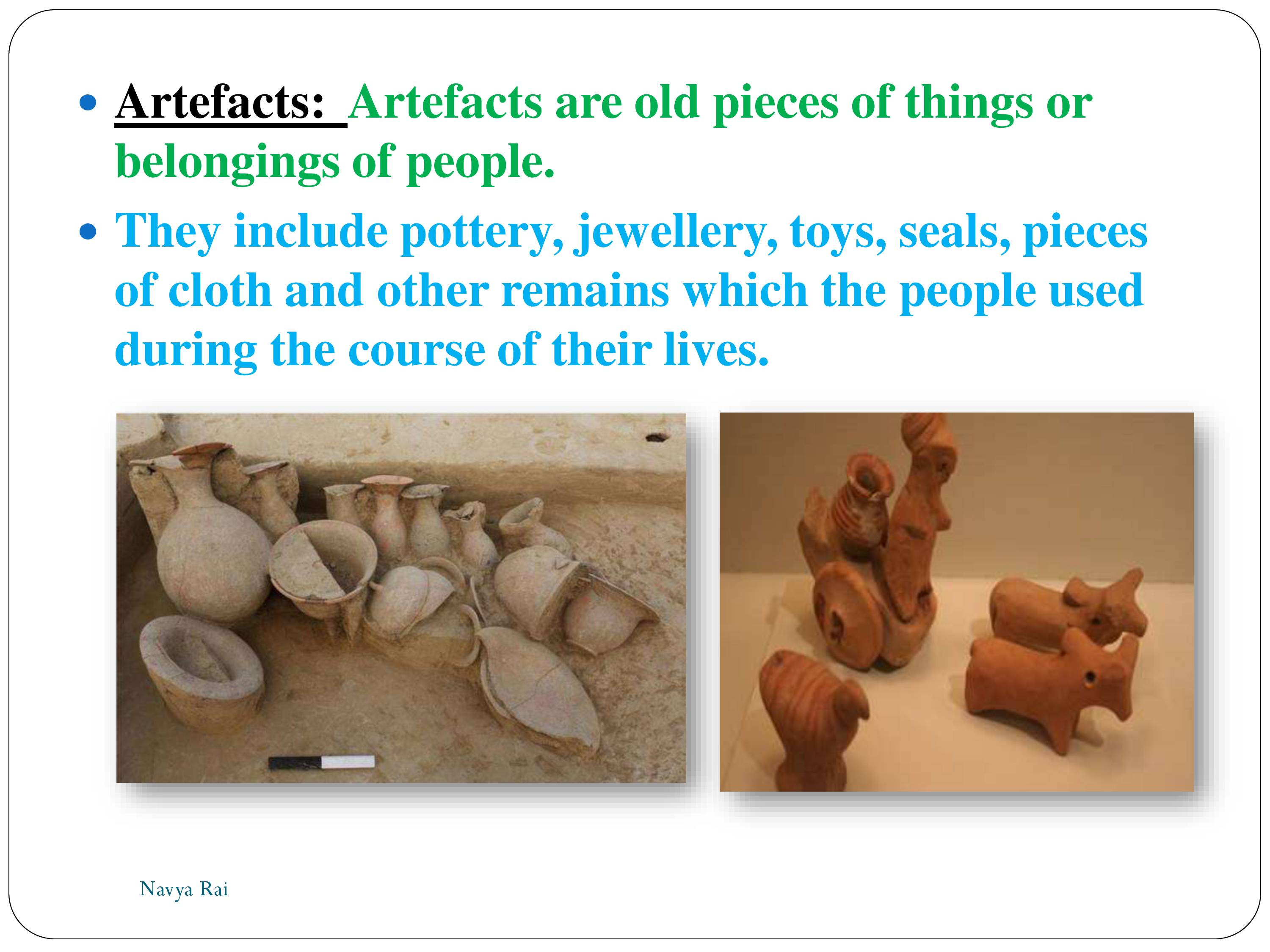 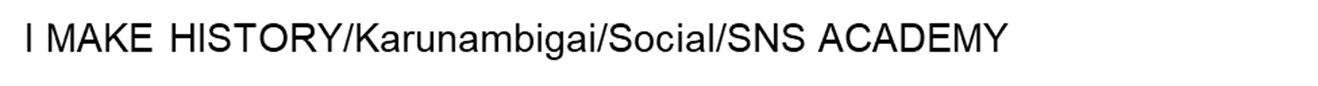 11
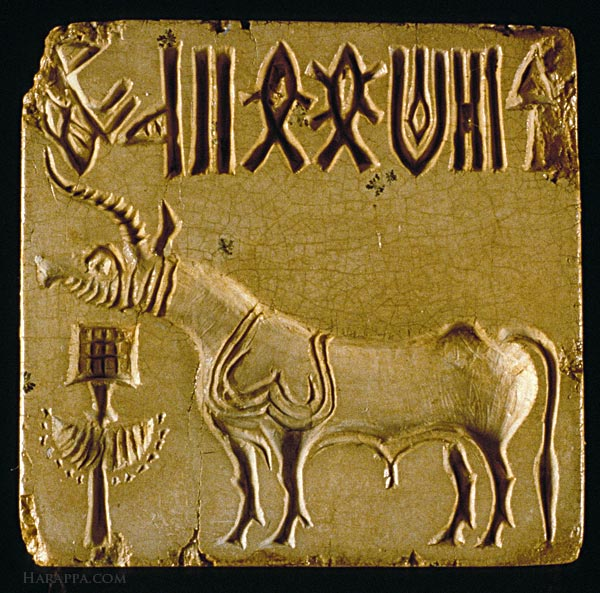 The first seals proper in the Aegean are encountered in EB II. Seals continue to be made down to the end of the Bronze Age. Seals would have played an important role in Aegean society and, as functional objects, they would have served three main purposes: securing, marking, and authorizing.
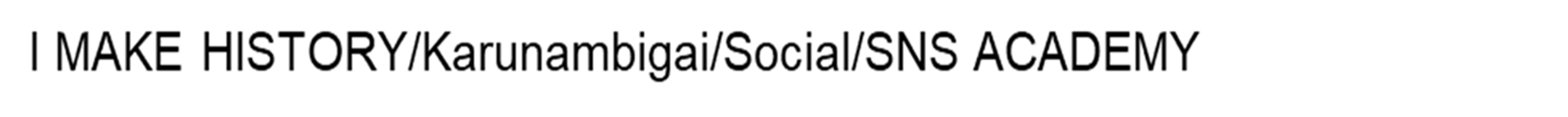 12
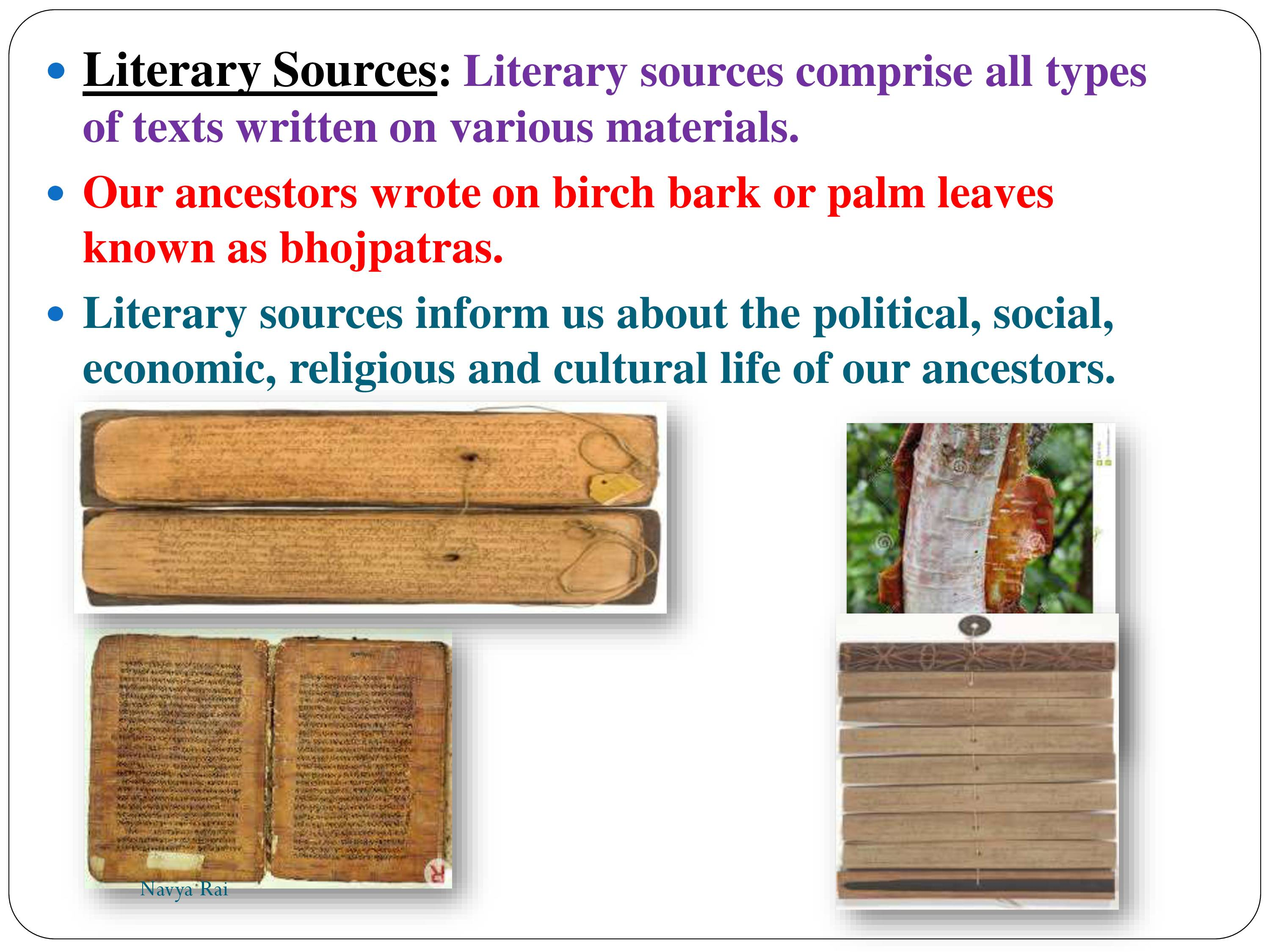 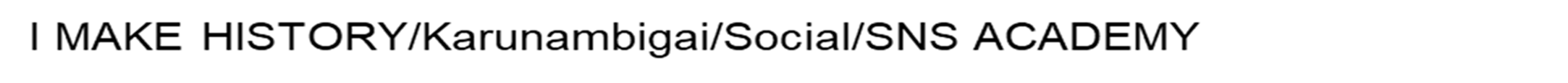 13
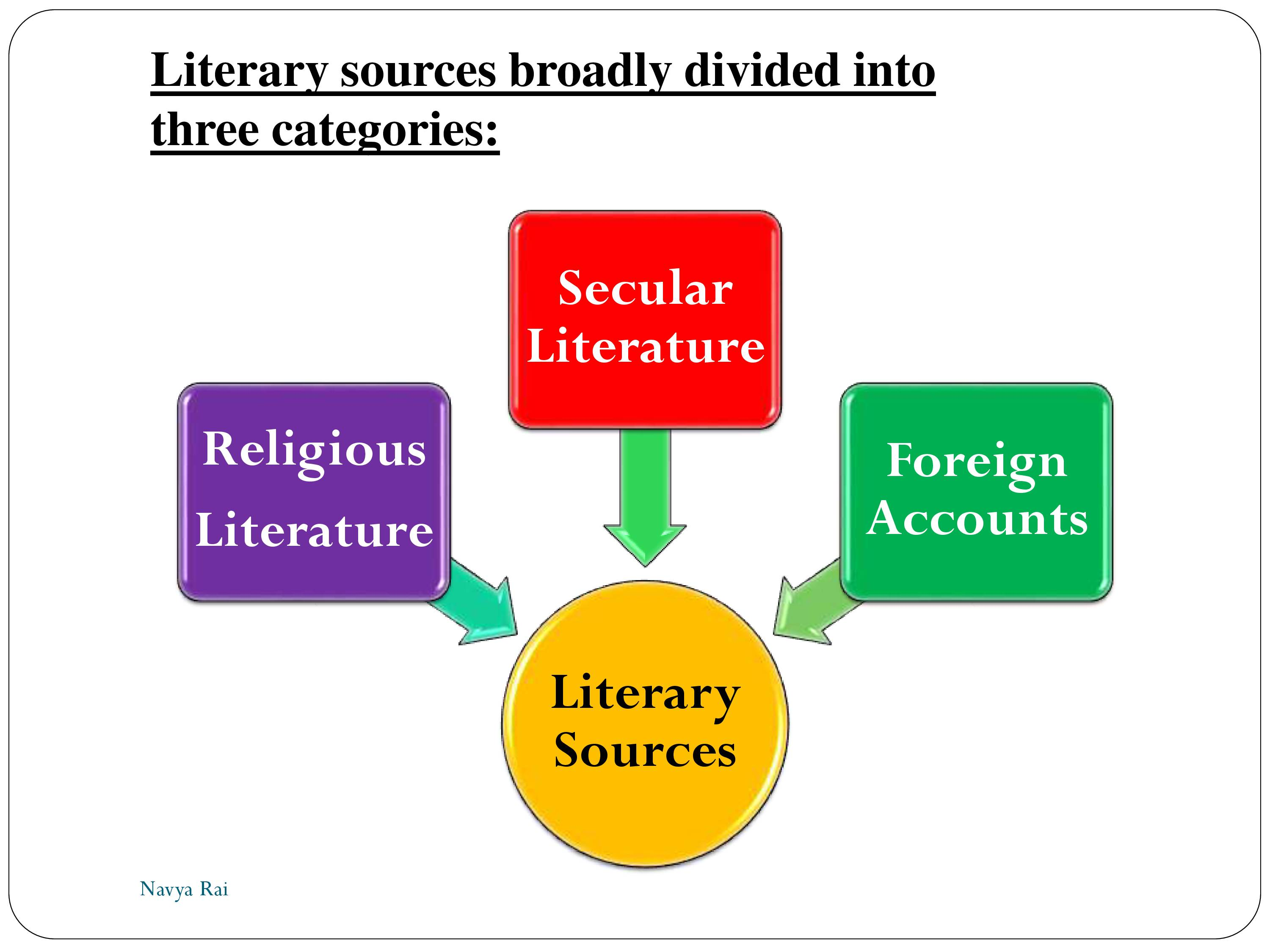 14
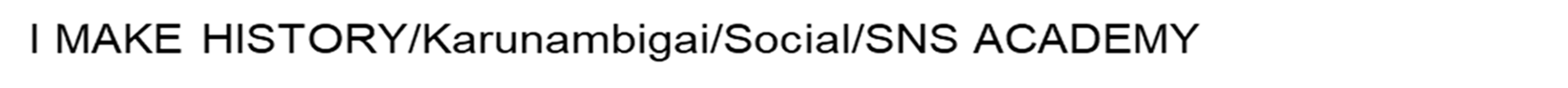 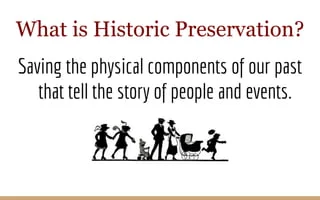 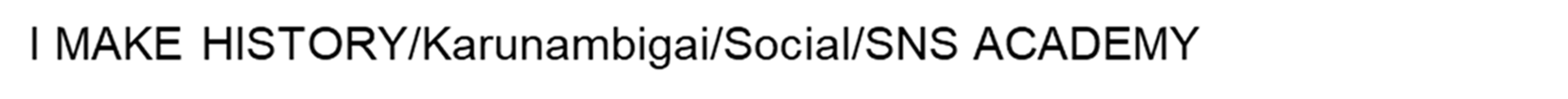 15
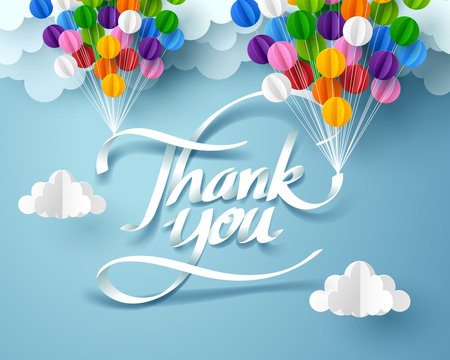 16